Вопрос 2. Оценка знаний и навыков обучающихся
Докладчик: Досмамбетова Кульсара Коралбаевна
Руководитель отдела оценки знаний и навыков обучающихся и выпускников образовательных программ в области здравоохранения
 «Национальный центр независимой экзаменации»
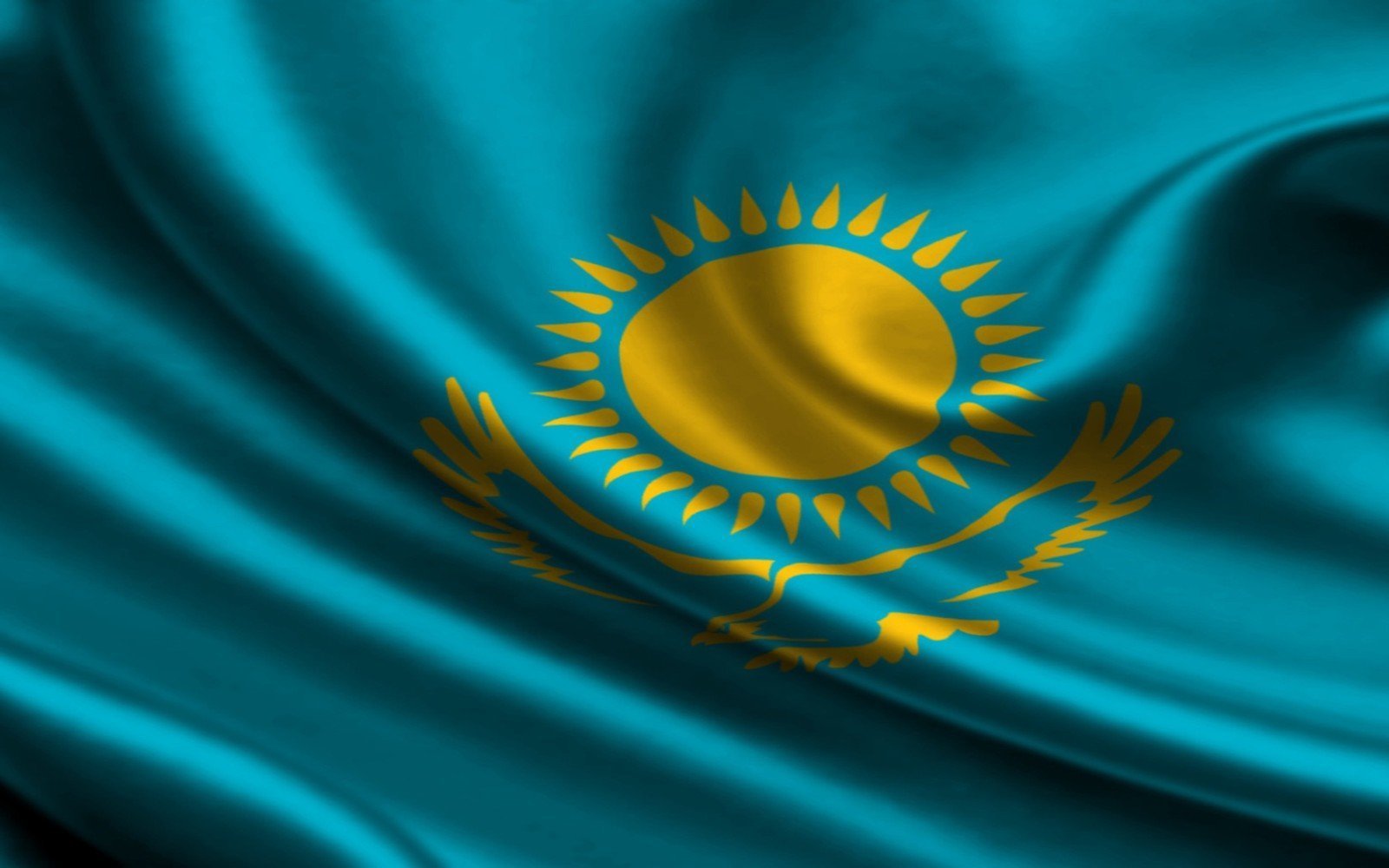 Кодекс Республики Казахстан 
«О здоровье народа и системе здравоохранения»
Статья 223. Оценка обучающихся, выпускников по программам медицинского образования и специалистов в области здравоохранения
2. Оценка знаний и навыков обучающихся по образовательным программам в области здравоохранения проводится в соответствии результатами обучения.
Приказ МЗ РК № ҚР ДСМ-249/2020 «Об утверждении правил оценки знаний и навыков обучающихся, оценки профессиональной подготовленности выпускников образовательных программ в области здравоохранения и специалистов в области здравоохранения»

Приложение 1 к приказу
         2. Оценка знаний и навыков обучающихся по образовательным программам в области здравоохранения проводится в соответствии с результатами обучения.
Оценка знаний и навыков обучающихся ( дорожная карта пилотирования )
1 этап пилотирования: оценка знаний (5 ВУЗ: КазНМУ, МУА, МУК, МУС, ЗКМУ, ЮКМА)
2 этап пилотирования: оценка знаний (все ВУЗ) и оценка навыков (5 ВУЗ: КазНМУ, МУА, МУК, МУС, ЗКМУ, ЮКМА)
Оценка знаний и навыков (все ВУЗ)
[Speaker Notes: 5 ВУЗов: Казнму, МУА, МУС, МУК, ЗКГМУ.
2021-2022 год только 5 ВУЗов и только оценка знаний, 
2022-2023 год Все ВУЗы по 3 специальностям (ОМ, Педиатрия, стоматология) – оценка знаний, а у 5 ВУЗОВ + навыки.
В этот же год 3 специальности (фармация, ОЗ, СД) 5 ВУЗОв только оценка знаний .]
Формат оценки обучающихся
Решение:
Организациям образования в области здравоохранения  направить предложения по проекту дорожной карты пилотирования оценки знаний и навыков обучающихся до 30 октября 2021 года в «Национальный центр независимой экзаменации». Ответственные – руководители организаций образования;
Вузам, реализующим подготовку по ОП «Общая медицина», «Педиатрия», «Стоматология» направить предложения в «Национальный центр независимой экзаменации» для проекта  спецификации оценки знаний и навыков обучающихся по базовым дисциплинам до 20 ноября 2021 года. Ответственные – руководители организаций образования.
РОО «Национальный центр независимой экзаменации» согласовать с УМО спецификации оценки знаний и навыков обучающихся по базовым дисциплинам ОП «Общая медицина, «Педиатрия», «Стоматология» до 1 января 2022 г.